PROYECTO
LEER, JUGAR Y RECONOCER (LJR)
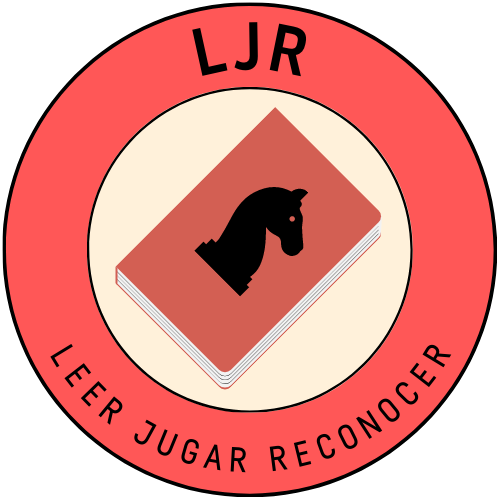 Integrantes: Angel Alarcón
   Fabian Justo
   Raiza Ossandón
   Mathiu Orellana

Profesor: Diego Aracena

Ramo: Proyecto II
TABLA DE CONTENIDOS
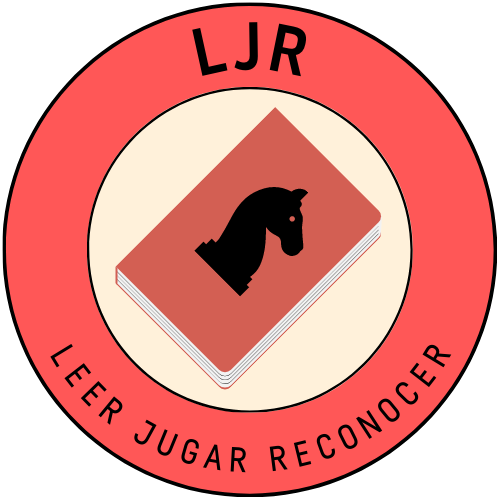 01
02
Problema y solución
Objetivo general
Introducción al proyecto
Y objetivos específicos
03
04
Esquema de solución
Conclusión
Problema, solución e implementación
Del proyecto
01
PROBLEMA Y SOLUCIÓN
Problema y solución
Las personas con discapacidad visual no son capaces de leer textos como lo hace la gente con capacidades de visión normales, debido a esto se han creado soluciones como el braille un sistema de escritura y lectura táctil, sin embargo esta solución requiere de medios físicos para ayudar a la persona discapacitada a leer, además de ser una solución costosa. Es por esto que se desea establecer una solución que no requiera de medios físicos para la resolución del problema de la lectura para la gente con discapacidad visual.
La solución encontrada fue desarrollar un software que a través de una cámara capta una imagen para procesarla en una red neuronal, que da como resultado un texto el cual se leerá en voz alta.
02
OBJETIVO GENERAL Y ESPECÍFICOS
Objetivo general
Desarrollar un software capaz de reconocer oraciones escritas principalmente en imprenta y reproducir su lectura a través de un parlante.
Objetivos específicos
Emplear la tecnología OCR para la detección de texto a través de una imagen.
Implementar el uso de cámaras para la detección de letras en tiempo real.
Implementar voz artificial para la reproducción de oraciones a través de un parlante.
Portear la aplicación para su uso en dispositivos móviles.
03
ESQUEMA SOLUCIÓN
ESQUEMA SOLUCIÓN
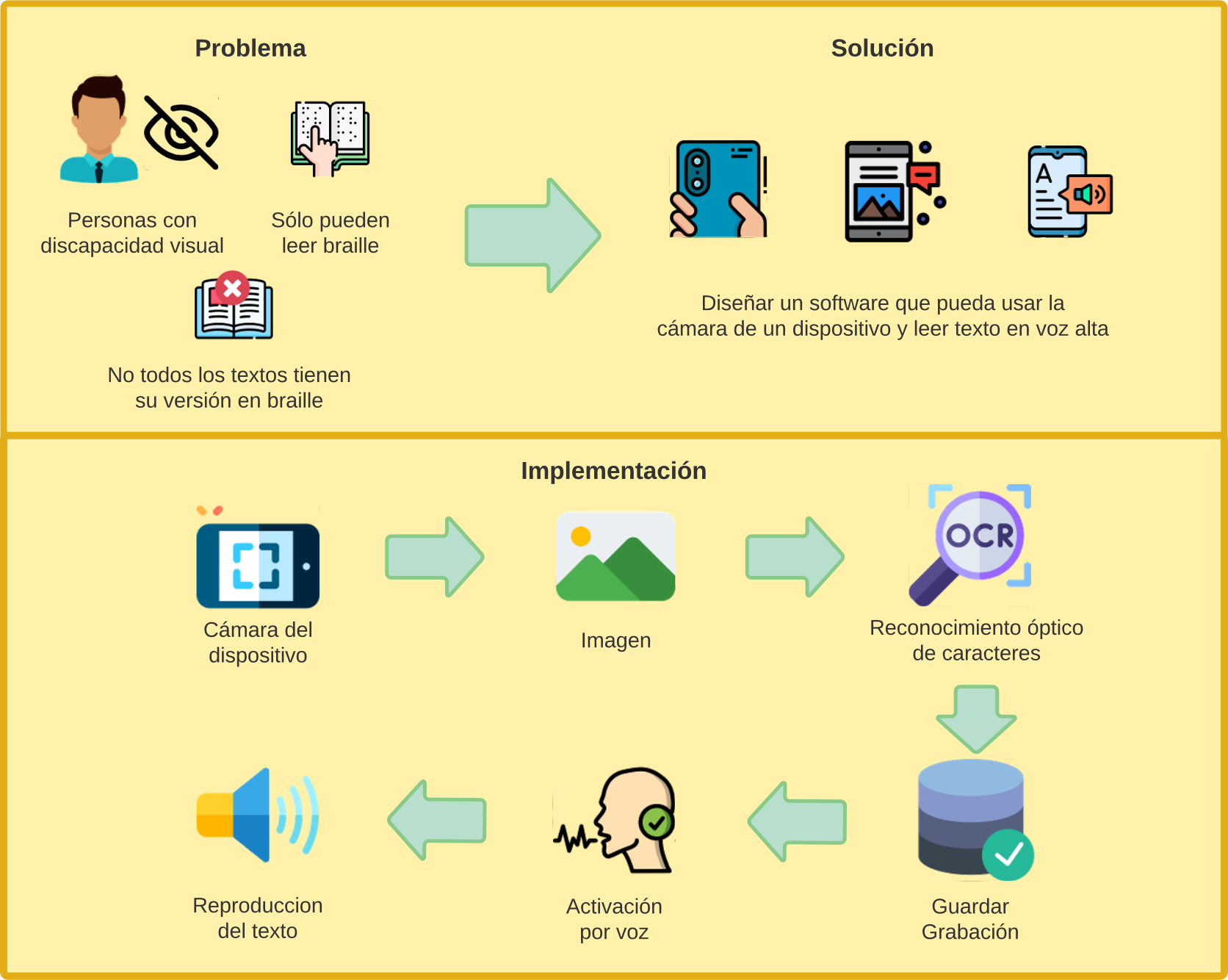 04
CONCLUSIÓN
Conclusión
Tenemos una propuesta que potencialmente puede o no ser un reemplazo para los medios físicos de lectura (braille), cabe destacar que las funciones de la propuesta pueden ir cambiando en el tiempo  de tal manera que el producto final puede tener funciones adicionales no planificadas en un inicio.
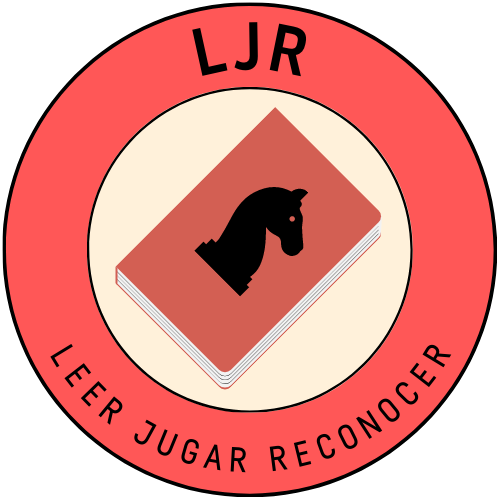